Гражданские правоотношения
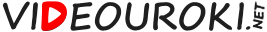 !
Конституционные нормы общеобязательны, их можно изменить в 
строго установленном порядке.

Частные лица не могут договориться об изменении Конституции.
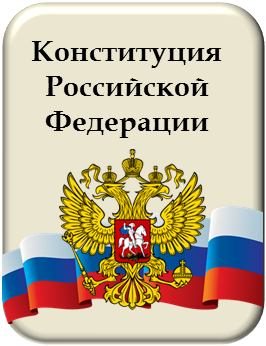 Органы государственной власти
Права и 
обязанности 
граждан
Принципы государственного строя
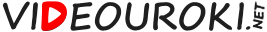 Публичное  
право
Частное
право
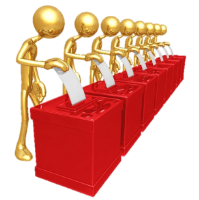 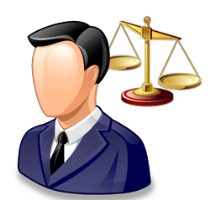 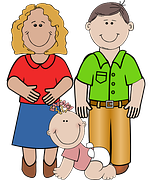 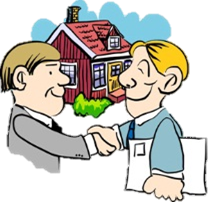 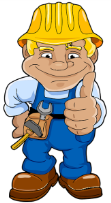 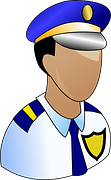 Конституционное право
Гражданское право
Уголовное право
Трудовое право
Административное право
Семейное право
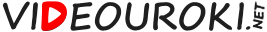 Публичное  
право
Частное
право
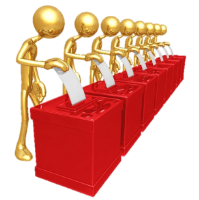 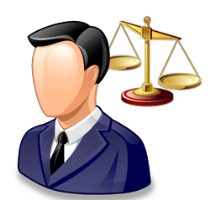 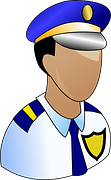 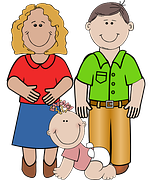 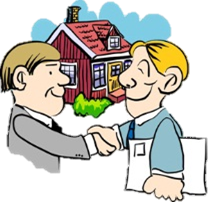 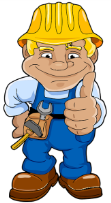 Отношения 
человек - человек
Отношения 
государство - человек
Нормы субсидиарные
(взаимосогласительные)
Нормы императивные
(общеобязательные)
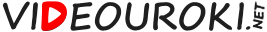 Гражданское право
Субъекты
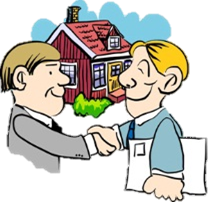 физические лица
юридические лица
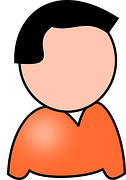 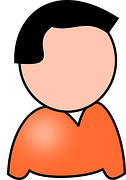 Физическое лицо – 
человек, субъект права.
гражданин РФ

иностранный гражданин

лицо без гражданства
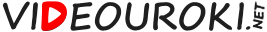 Гражданское право
Субъекты
Отношения
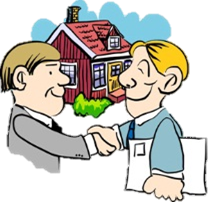 физические лица
юридические лица
государство
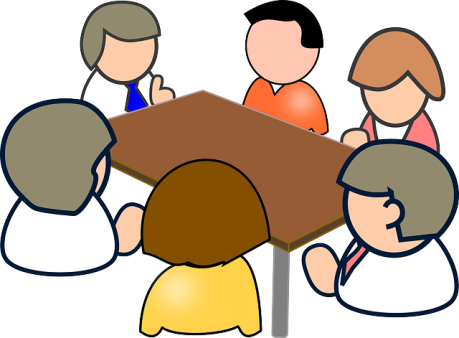 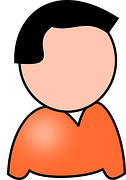 Юридическое лицо – 
организация.
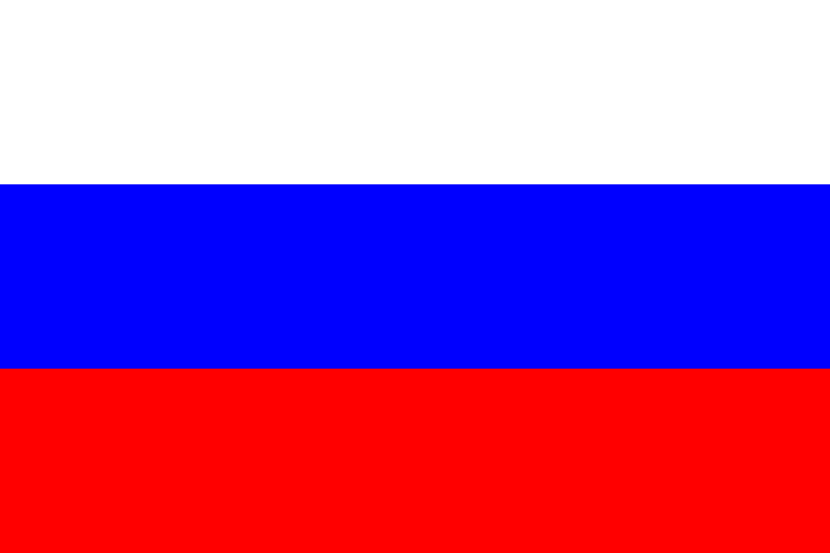 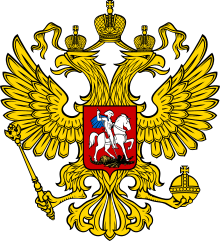 имеет обособленное имущество

отвечает им по своим обязательствам
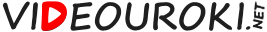 Гражданское право
?
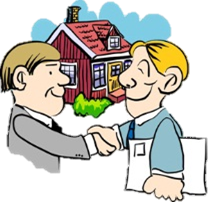 Право 
на имя
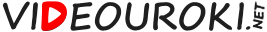 Гражданское право
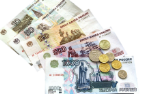 Несовершен-нолетним – нельзя!
?
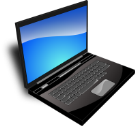 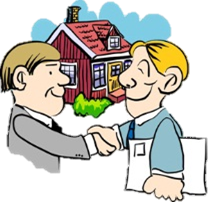 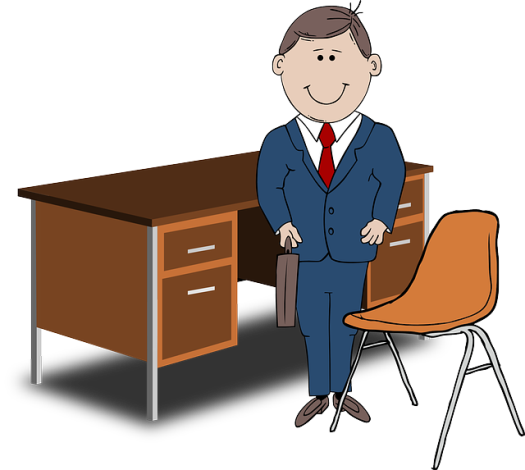 Права 
несовер-шенно-летних
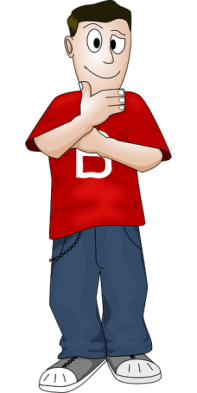 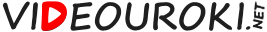 Гражданское право
?
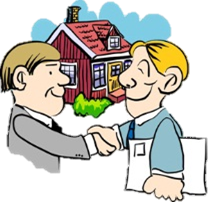 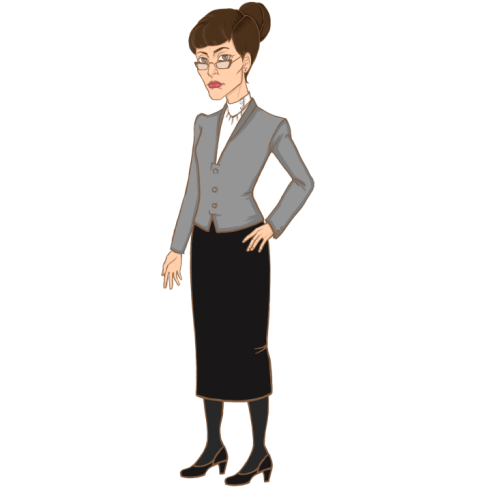 Право 
собст-венно-сти на клад
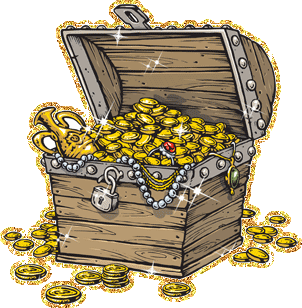 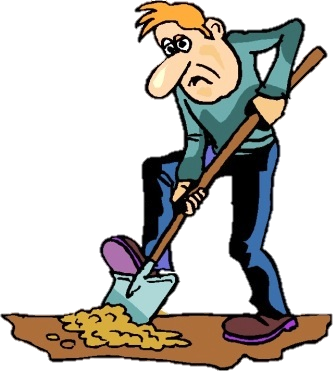 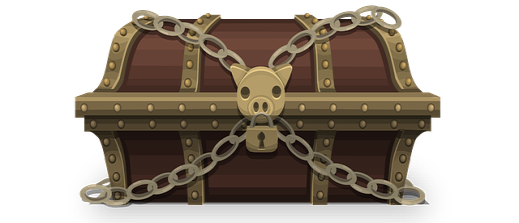 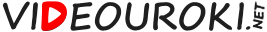 Гражданское право
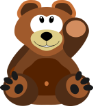 ?
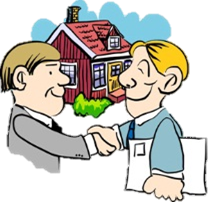 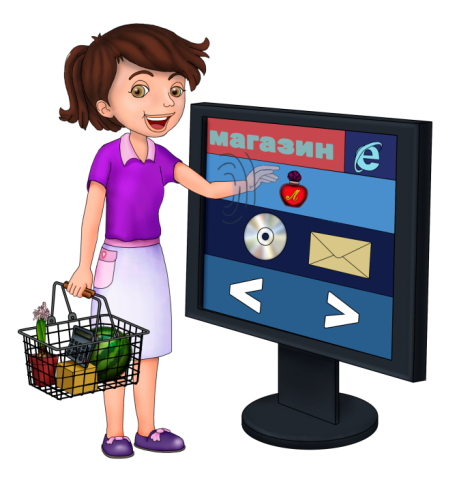 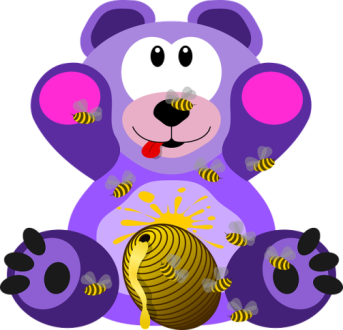 Отноше-ния купли-продажи
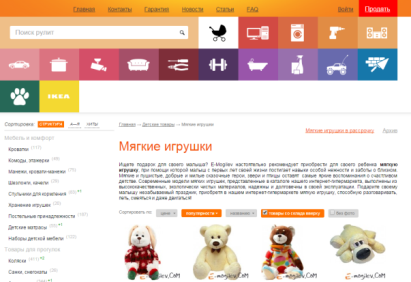 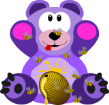 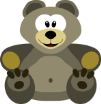 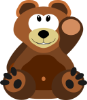 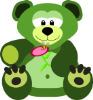 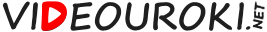 Гражданское право
Субъекты
Отношения
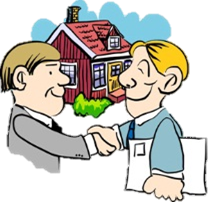 физические лица
имущественные
юридические лица
государство
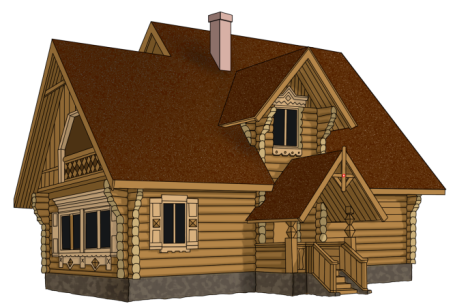 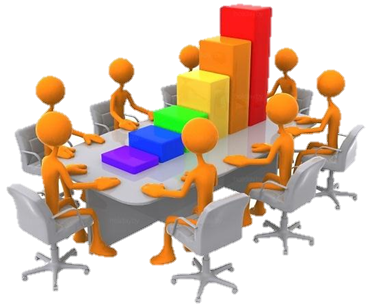 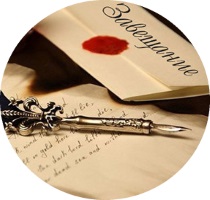 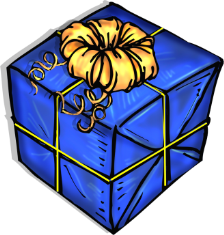 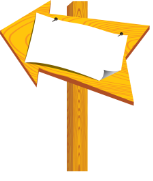 Продается
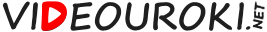 Гражданское право
Субъекты
Отношения
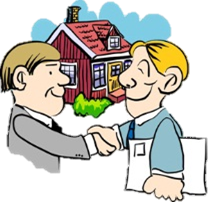 физические лица
имущественные
юридические лица
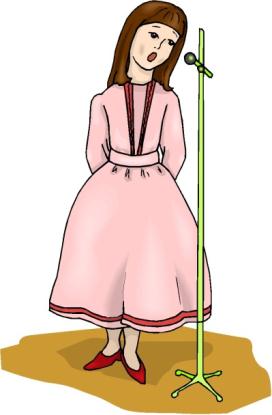 личные неимущественные
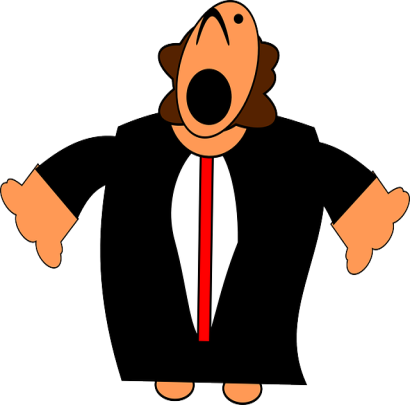 государство
связанные 
с имущест-венными
не связанные 
с имущест-венными
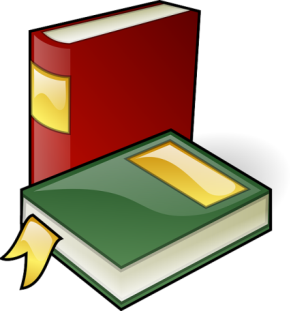 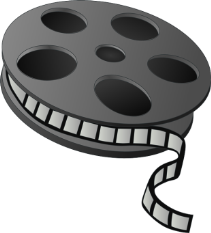 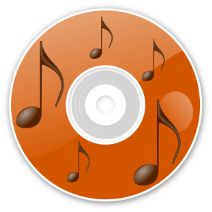 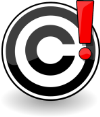 Нужно 
разрешение автора
Авторское 
право
Не нарушает
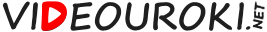 Гражданское право
Субъекты
Отношения
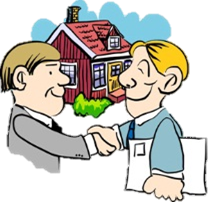 физические лица
имущественные
юридические лица
личные неимущественные
государство
связанные 
с имущест-венными
не связанные 
с имущест-венными
Объекты
материальные блага
имущество, работы, услуги, информация…
нематериальные блага
жизнь, здоровье, имя, честь, личная тайна…
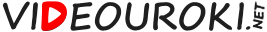 Гражданское право
Сделка – любые действия, соглашения, целью и 
следствием которых является возникновение, из-
менение или прекращение каких-либо граждан-
ских прав или обязанностей.
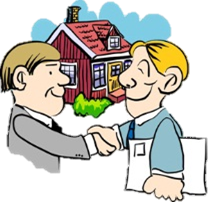 Односторонние сделки
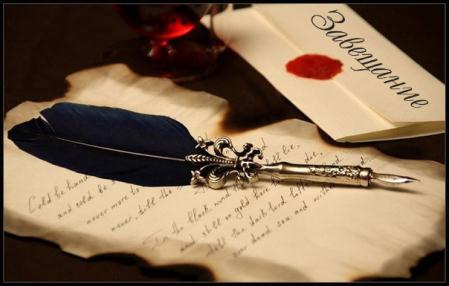 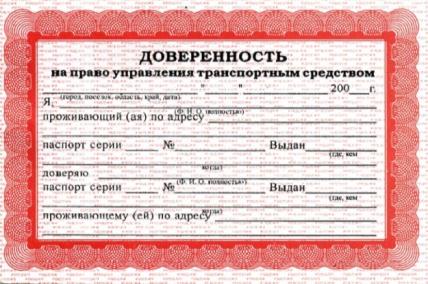 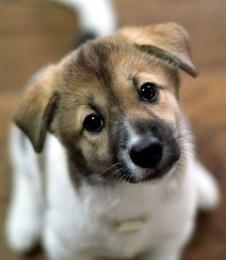 Пропал!

Прошу вернуть за вознаграж-дение.
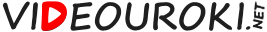 Гражданское право
Сделка – любые действия, соглашения, целью и 
следствием которых является возникновение, из-
менение или прекращение каких-либо граждан-
ских прав или обязанностей.
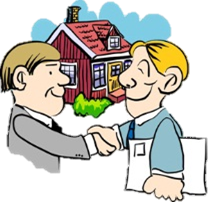 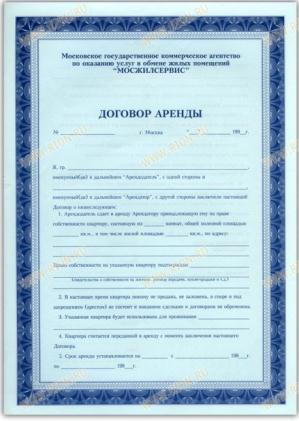 договор купли-продажи

договор проката

договор найма жилья

договор оплаты услуг
Договор – соглашение двух или более лиц.
Договор может быть заключён в устной форме.
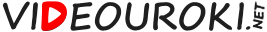 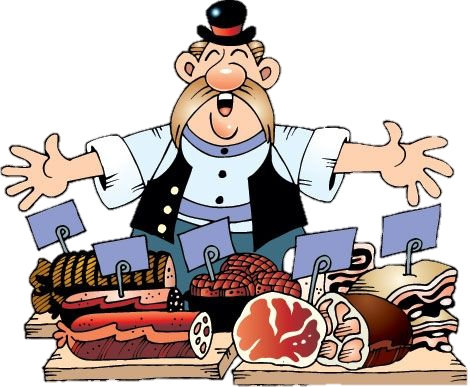 Договор…
?
?
!
!
Будем подписывать договор о покупке 100 г колбасы?
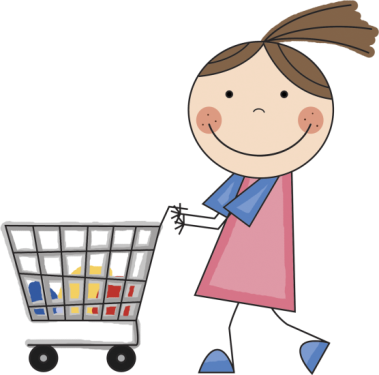 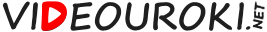 Гражданское право
Сделка – любые действия, соглашения, целью и 
следствием которых является возникновение, из-
менение или прекращение каких-либо граждан-
ских прав или обязанностей.
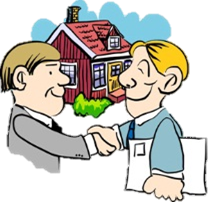 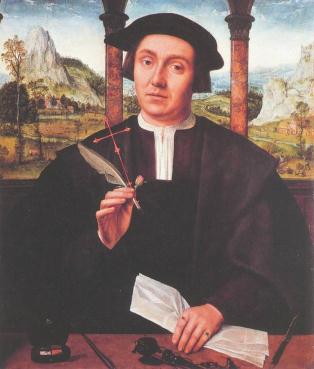 крупная сделка

выполнение ремонтных или строительных работ

оказание посто-янных услуг
В некоторых случаях следует обязательно 
заключать письменный договор.
Договор – соглашение двух или более лиц.
Договор может быть заключён в устной форме.
К. Массейс Портрет нотариуса
Договор может быть заверен нотариусом.
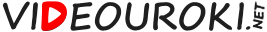 Гражданское право
Субъекты
Отношения
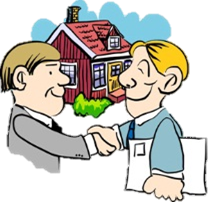 физические лица
имущественные
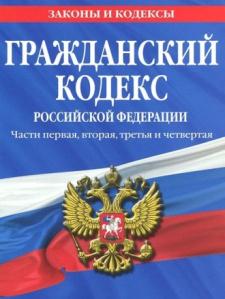 юридические лица
личные неимущественные
государство
связанные 
с имущест-венными
не связанные 
с имущест-венными
Объекты
материальные блага
имущество, работы, услуги, информация…
нематериальные блага
жизнь, здоровье, имя, честь, личная тайна…
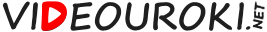 Основные принципы гражданского права
Равенство сторон
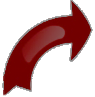 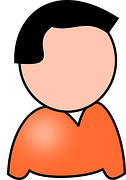 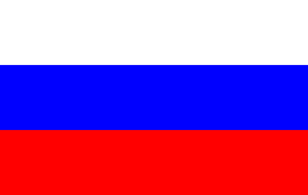 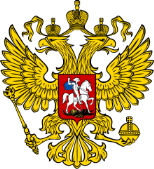 Дозволительный принцип
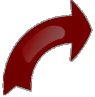 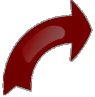 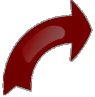 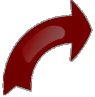 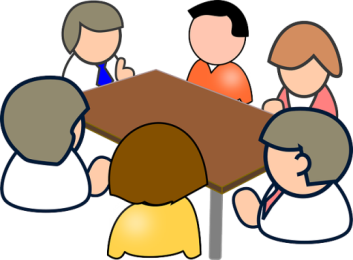 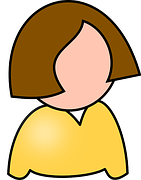 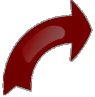 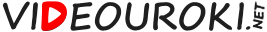 Основные принципы гражданского права
Размещение в жилых домах промышленных производств не допускается. (ГК РФ, ст. 228, ч. 3)
Равенство сторон
Дозволительный принцип
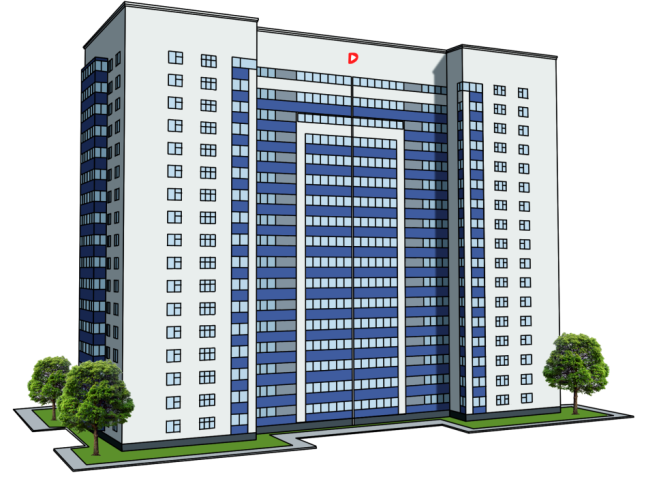 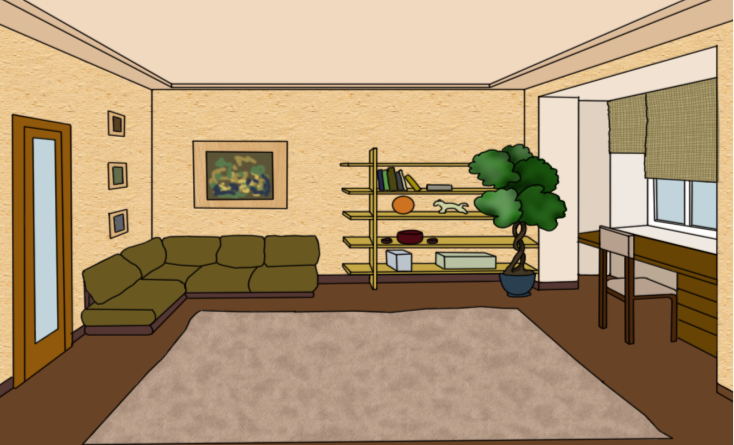 Добровольность и свобода соглашений
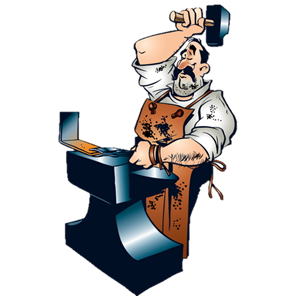 Разрешено всё, 
что не запрещено законом.
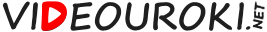 Основные принципы гражданского права
Граждане (физические лица) и юридические лица приобретают и осуществляют свои гражданские права своей волей и в своем интересе. Они свободны в установлении своих прав и обязанностей на основе договора. (ГК РФ, ст. 1, ч. 2)
Равенство сторон
Дозволительный принцип
Добровольность и свобода соглашений
Я хочу подписать договор
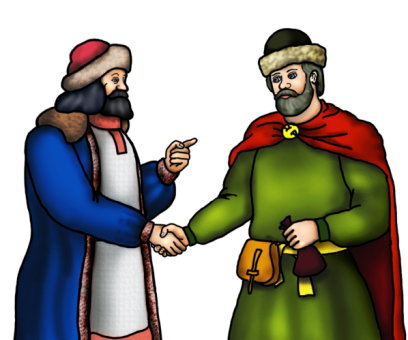 Мне это выгодно
Добросовестность и разумность сторон
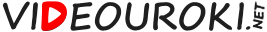 Основные принципы гражданского права
…участники гражданских правоотношений должны действовать добросовестно.
Никто не вправе извлекать преимущество из своего незаконного или недобросовестного поведения. (ГК РФ, ст. 1, ч. 3, 4)
Равенство сторон
Дозволительный принцип
Добровольность и свобода соглашений
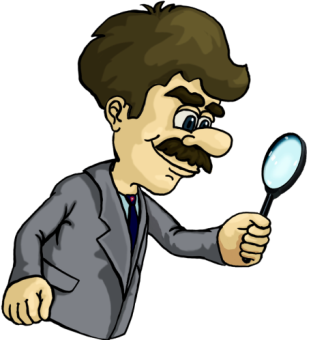 Добросовестность и разумность сторон
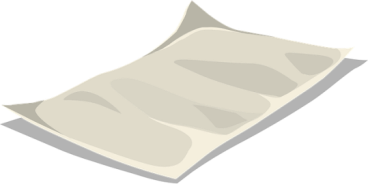 Договор
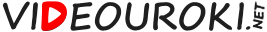 Дееспособность лиц
Правоспособность – способность иметь права.

Дееспособность – способность самостоятельно осуществлять права и исполнять обязанности.
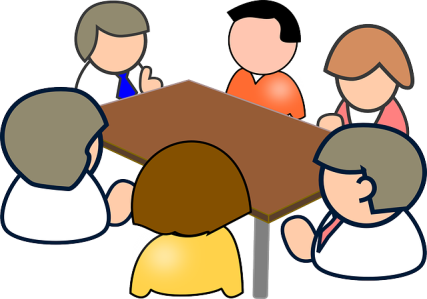 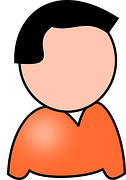 Физические лица: 
правоспособны с рож-
дения, дееспособны с 
совершеннолетия.
Юридические лица: 
правоспособность и дееспособ-
ность наступают одновременно 
в момент регистрации.
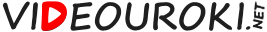 Дееспособность лиц
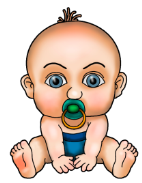 До 6 лет несовершеннолетние полностью недееспособны.
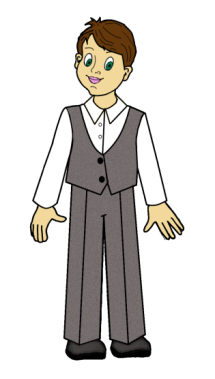 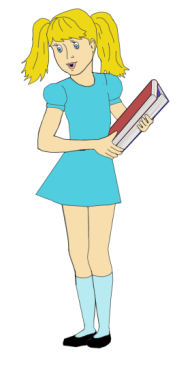 До достижения 14 лет дети считаются малолетними:
могут самостоятельно осуществлять мелкие бытовые сделки;
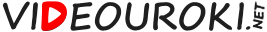 Бытовой называют сделку, которая связана с 
удовлетворением повседневных потребностей.
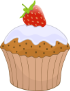 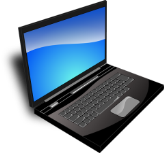 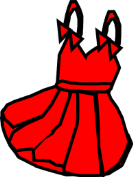 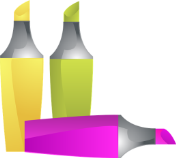 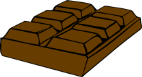 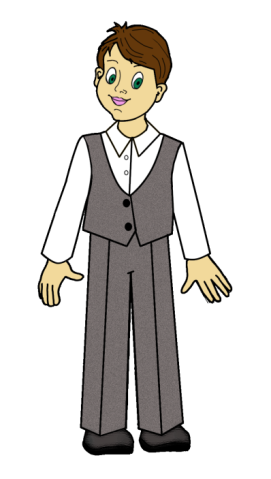 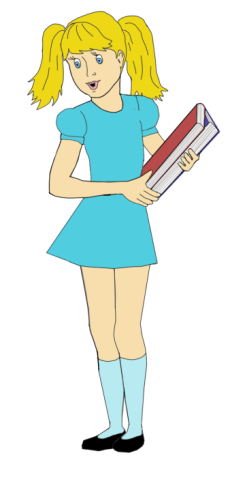 ДА
НЕТ
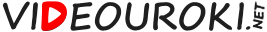 Мелкой называют сделку, которая …
мелкая.
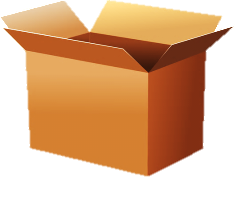 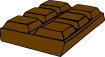 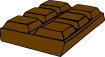 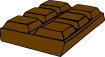 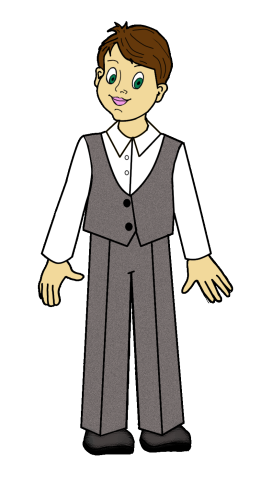 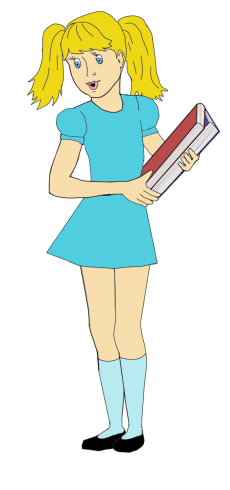 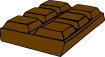 НЕТ
???
ДА
???
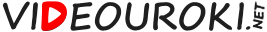 Дееспособность лиц
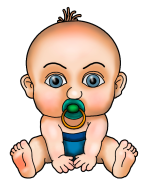 До 6 лет несовершеннолетние полностью недееспособны.
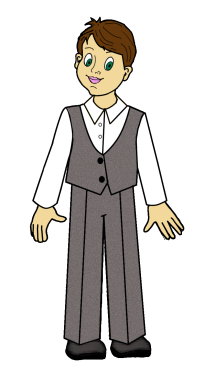 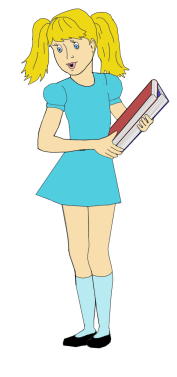 До достижения 14 лет дети считаются малолетними:
могут самостоятельно осуществлять мелкие бытовые сделки;

могут совершать сделки, в результате которых получают безвозмездную выгоду;
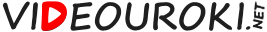 Сделки, требующие нотариального удостоверения или 
государственной регистрации, совершаются только с 
согласия законных представителей.
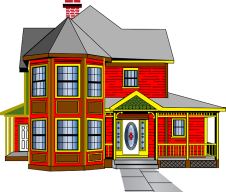 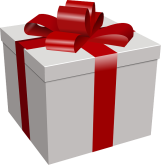 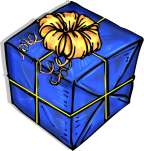 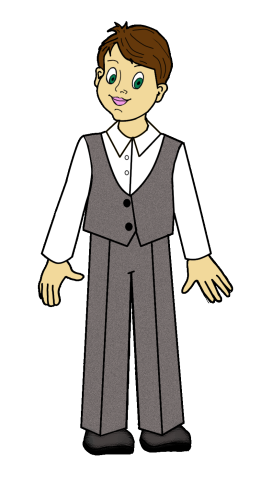 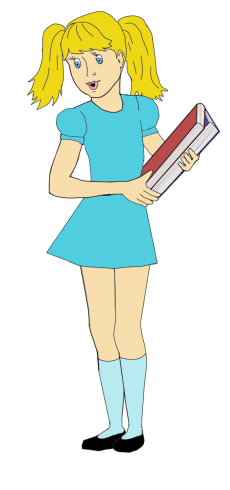 ДА, НО
ДА
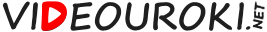 Дееспособность лиц
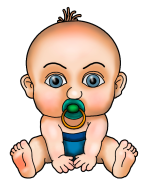 До 6 лет несовершеннолетние полностью недееспособны.
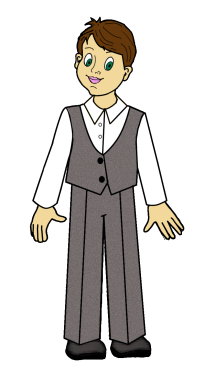 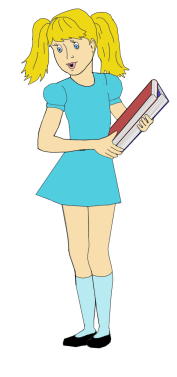 До достижения 14 лет дети считаются малолетними:
могут самостоятельно осуществлять мелкие бытовые сделки;

могут совершать сделки, в результате которых получают безвозмездную выгоду;

могут распоряжаться средствами, которые предоставлены в их свободное распоряжение.
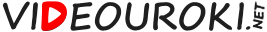 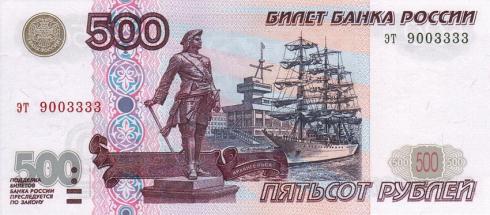 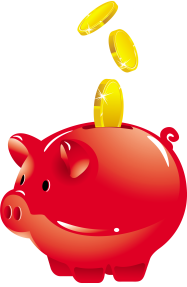 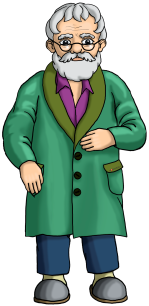 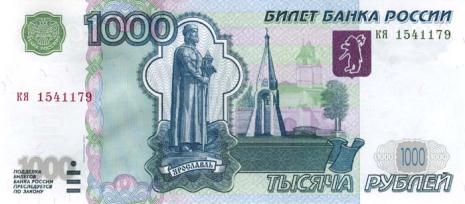 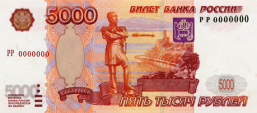 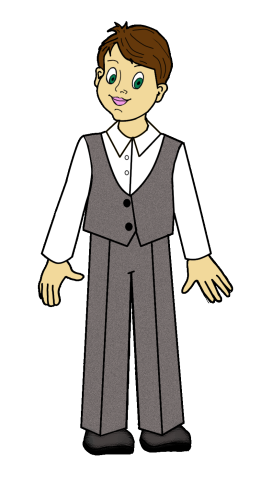 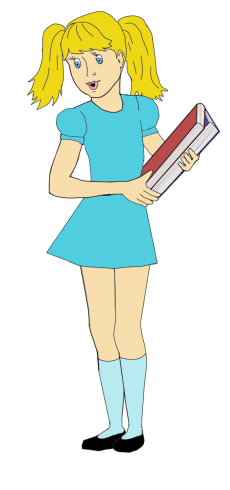 ДА
ДА
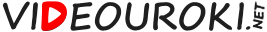 Дееспособность лиц
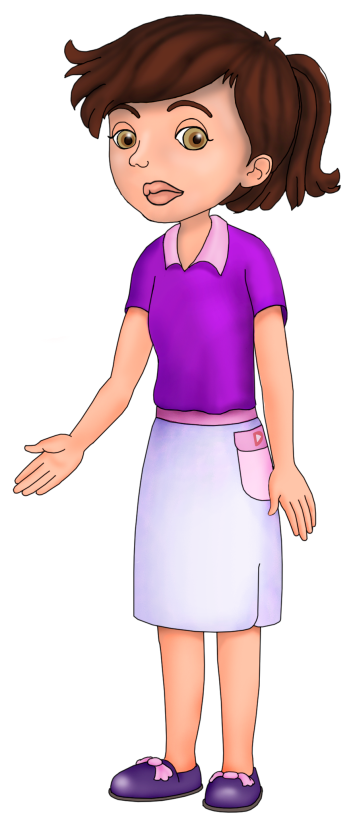 Несовершеннолетние от 14 до 18 лет являются 
частично дееспособными:
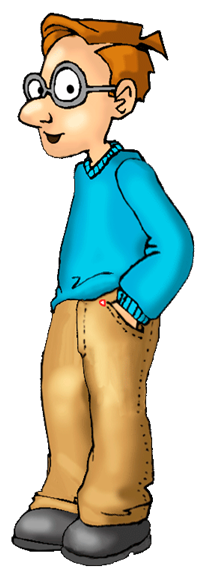 могут самостоятельно осуществлять мелкие бытовые и безвозмездные сделки, распоряжаться средствами, которые предоставлены в их свободное распоряжение;

могут самостоятельно расходовать свои доходы, 
осуществлять авторское право;

могут оформлять вклады в финансово-кредитных учреждениях и распоряжаться ими;

могут с письменного согласия законных представителей осуществлять другие сделки.
Осуществляя самостоятельные действия, несо-вершеннолетние старше 14 лет самостоя-тельно несут имущественную ответственность за них.
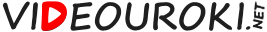 Дееспособность лиц
Полностью дееспособными несовершеннолетние могут стать:
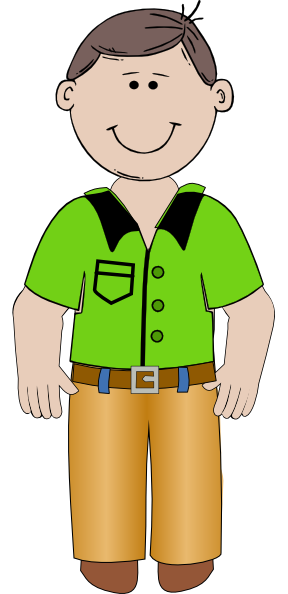 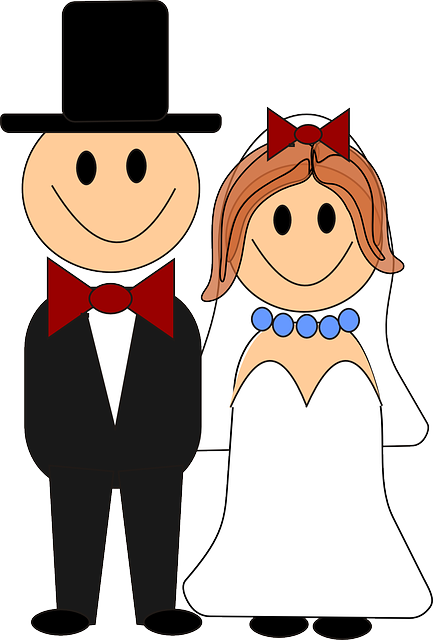 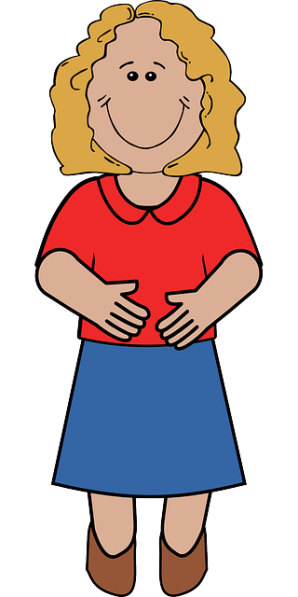 16 лет
трудовой договор
предпри-ниматель
при вступлении в брак.
в результате эмансипации.
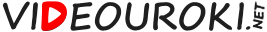 Гражданское право
Субъекты
Отношения
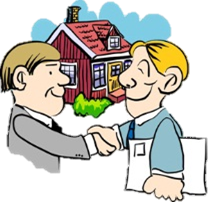 физические лица
имущественные
юридические лица
личные неимущественные
государство
связанные 
с имущест-венными
не связанные 
с имущест-венными
Гражданское право – отрасль права, нормы которой регулируют имущественные и личные неимущественные  отношения физических и юридических лиц на основе принципов равенства и добровольности.
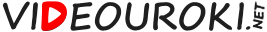 Основные принципы гражданского праваг
Равенство сторон
Неприкосновенность собственности
Дозволительный принцип
Недопустимость произвольного вмешательства в частные дела
Добровольность и свобода соглашений
Беспрепятственное осу-ществление гражданских прав
Добросовестность и разумность сторон
Судебная защита 
гражданских прав
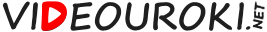